The Rise and Fall of Detente
The Question:  What caused the rise and the fall of détente?
The Background:  Détente was a period in the early 1970s when the United States and the Soviet Union emphasized negotiation over confrontation and sought to find a way to manage the competition without unnecessary confrontation. 
One Secondary Source:  Vladislav Zubok that Leonid Brezhnev was crucial to the onset of détente, that he highly valued peace, that he was willing to make substantial concessions to gain peace and that he had the political skill as a mediator within the Soviet leadership to make it happen.  Zubok later says that détente fell because of ideology and domestic politics, that neither side was willing to give up the “bargaining from a position of strength” necessary to make it work
MY ARGUMENT
I believe a balance of power theory offers a better explanation for the rise of détente.  Once both sides had an assured retaliatory capability and the fundamental sites of tension between the two sides had been rendered less critical, it was in the interests of both sides to look to other to stabilize the status quo and minimize the costs and risks of the competition.  The two sides were able to solve some of the remaining issues separating the two, but the competition remained.  Meanwhile, domestic interests on both sides of the cold war interested in maintaining a strategy of “peace through strength” used the remaining differences between the two powers in order to undermine détente,
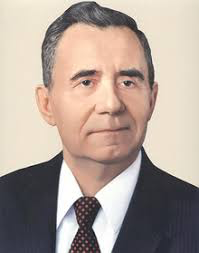 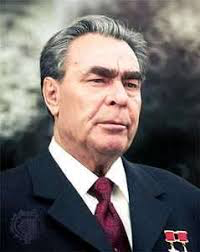 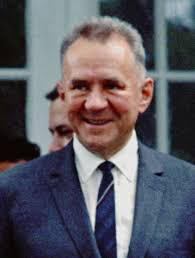 Review: The Soviets in1968
The Soviets build up nuclear weapons to have an assured retaliatory strike, 	and pursuing an expensive strategy to fight war in Europe
Brezhnev had been worried NATO would intervene in Czechoslovakia	
	Becomes more confident both in own abilities and in firmness of 			spheres of influence
Soviet concerns about the revolutionary policies of China that might 	destabilize the system
Soviet concerns about the economy, about the cost of the arms race and		about  the possibilities of trade with West
Soviets want recognition of East Germany and the implied recognition of 	equality as a great power
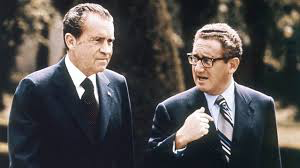 Review: The United States in 1968
Richard Nixon and Henry Kissinger pride themselves on realist vision
The US recognizes the Soviet Union has an assured retaliatory 	capability, and is pushing an expensive strategy to be able to 	fight a 	war in Europe
The US accepts Soviet domination of Eastern Europe as, for the moment, irreversible, but not ready to declare this publicly because of German allies
The US is bogged down in an unwinnable war in Vietnam
The breakdown of the US popular consensus for containment 	reduces US						 ability to respond to crises elsewhere
US concerned that revolutionary politics in China might destabilize the 				system
LINKAGE POLITICS  https://www.youtube.com/watch?v=FAhDQxPHvP0
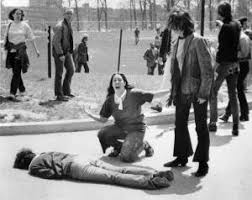 West Germany helps make it possible
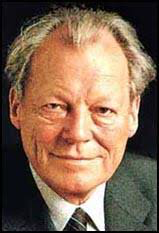 Willy Brandt—former Mayor of Berlin
Understands a position of strength won’t bring Germans
	together
Hopes to do it through negotiation
	Wiling to make concessions
		Accepts Polish boundaries to German
		Accepts that West Berlin not a part of West 
			Germany
This opens the way for both Soviet Union and the US to move further
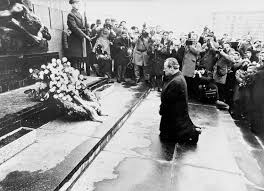 China:  Nixon’s Strategic Triangle
Mao begins the Cultural Revolution-1966
	An attack on Chinese party and state institutions
Chinese Soviet relations deteriorate		
	Ideological:  Hyperrevolution vrs. Mature Stalinism
	Debates about “illegal treaties” and territorial disputes
	Huge Soviet build-up of conventional forces on the border
	Skirmishes on an island in the Amur -1969
Both China and the Soviet Union seek assurances from the United States
	Nixon-Surprise visit to China in 1972
	Nixon also asks China on help to Vietnam
Vietnam under Nixon
Wants a ”Decent Interval” to assure credibility
	“Vietnamization”:  troops down to 39,000 by 1973
	Increases pressure:  heavy bombing, invasion of Cambodia
	Soviets agree to help, though not clear how much influence they 		had
	1973:  US withdraws
	1975:  North Vietnam overruns South Vietnam
The Fruits of Detente
ARMS CONTROL
Non-Proliferation Treaty (NPT) 1968 (Johnson)
Strategic Arms Limitations Treaty (SALT I). 1972
Anti-Ballistic Missile Treaty (ABM) 1972
TRADE
US increases sales of technology, grain to USSR
SYMBOLIC BENEFITS:  The Basic Principles
Nixon and Kissinger tell the Soviets that they have no interest in changing the Soviet system, and support Brandt in recognizing East Germany.
Linkage?
Soviet Union avoids conflicts that might disrupt détente
1972:  US bombs Vietnam just before Nixon visit to Moscow
1973:  Soviets hint to United States that Egypt will attack Israel
	US capitalizes on Yom Kippur War to isolate USSR from Egypt
	Détente continues anyway
Human Rights
Soviets quietly increase number of Jews allowed to leave
Soviets send famous dissidents to the West rather than prison or
	 psychiatric wards
The Conference for Security and Cooperation in Europe,  Helsinki, 1974
FIRST BASKET:  Security arrangements:  
	Renunciation of any change in boundaries by force.
	This is the recognition that Soviets wanted and worked hard to			attain.
SECOND BASKET:  Trade arrangements
THIRD BASKET:   Human Rights
	Agree to Freedom of Speech, Association, Movement
	Soviets assumed they could ignore this part
	But local dissidents use it:  Polish Letter of 69, Charter 77, Helsinki 			Monitoring Group
The Competition Continues
Nixon and Brandt leave office
Two different conceptions of Détente
	US:  A means to moderate Soviet actions in the Third World
		Expected moderation
	USSR:  A reflection of Soviet strength
		Expected expansion, esp. in Africa
Arms race continues despite agreements
	Soviet military want to continue build-up
	US hardliners in Congress want to continue build-up
US Domestic Politics and the Role of Human Rights
Nixon and Kissinger are realists:  More interested in détente than human rights
	Still, they get some quiet deals improving human rights
Opponents of détente use human rights to discredit détente
	Why human rights a political winner: Brings liberals, conservatives in
		Conservatives:  Don’t like communism, want to portray it as bad as 						possible
		Liberals:  Like human rights
Jackson-Vanik Amendment:  Henry Jackson looking for way to destroy detente
	Limits trade with USSR unless publicly allows Jews to emigrate
	Soviet Union says no
Negative response to Helsinki Third Act:  Arguments that Soviets not following it
Third World Struggles
USSR and Cubans—
Angola	
Somalia and Ethiopia
Different perceptions
USSR—strength moves competition outside the center
US—détente was supposed to stop such competition
The Carter Administration
In the 1976 election, détente is a dirty word
The Carter administration says it wants to reduce nuclear weapons
Tears up a proposal for SALT II, offers a new proposal that reduces weapons, but mostly Soviet weapons, and Soviets reject it angrily
The Carter Administration says it wants to pursue human rights
But its record is ambivalent:  very good in Latin America; poor in Iran 
Carter and Afghanistan